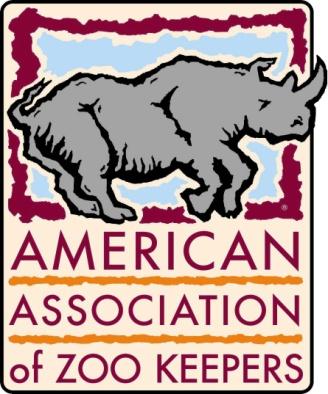 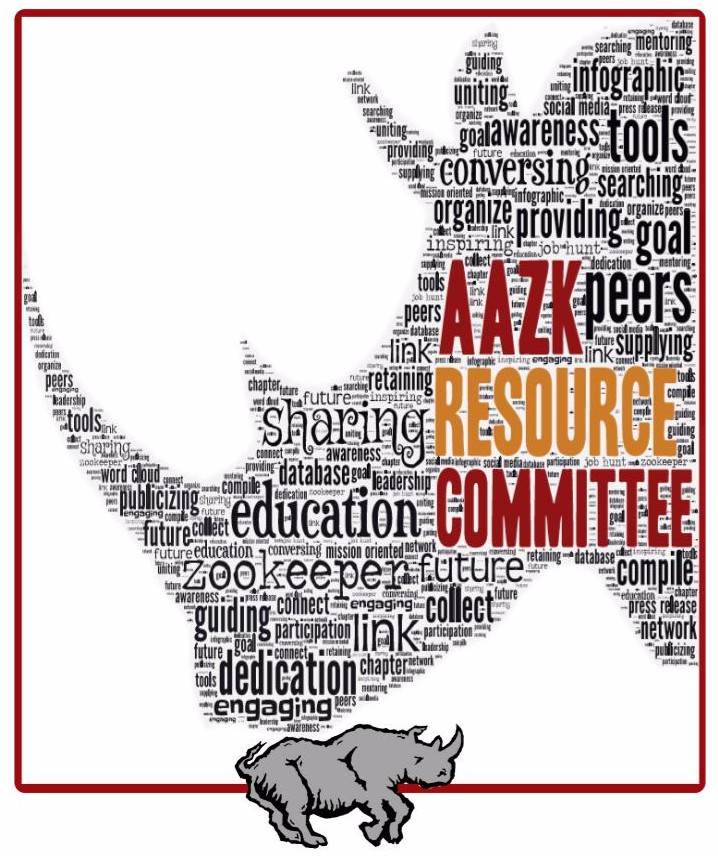 How to Use this Presentation for 
AAZK Membership Recruitment
AAZK is a members-based organization. Recruitment of professional members is easier as many animal keepers are already aware of AAZK and what it has to offer. There are many animal keepers and/or persons that fall into the categories of affiliate or student that may not know about AAZK and what the organization has to offer. 

AAZK Chapters are in a unique position to help grow these membership levels and share all that AAZK has to offer. The information in this presentation may serve as a companion, but not as an alternative, to the AAZK website and the “ Why Should I Become an AAZK member?” resource document.
This presentation is formatted as a .pptx file so that it can be opened and edited in Microsoft PowerPoint, Apple Keynote and Google Slides.

Updated versions of this presentation will be available for download and customization as changes with National AAZK occur.

There are speaker notes throughout the presentation to aid in the delivery of information.
The slides for Chapter customization are 20 - 23.
The slides for AAZK Conference Update customization are 29 - 32.

For questions, clarifications, or suggestions, please contact ARC@AAZK.org
This slide is instructional only and not for use in the presentation itself. Please DELETE this slide BEFORE giving presentation.
[Speaker Notes: AAZK began in 1967 by 7 animal keepers in San Diego, CA with the purpose of promoting professionalism in zoo keeping.

AAZK is a US Federal Non-profit organization 501©3 of dedicated animal care professionals and people interested in promoting quality animal care in the zoo and aquarium professions.]
[Speaker Notes: Like any organization, AAZK has a system of governance in place. AAZK’s consists of the Board of Directors, CEO/CFO, Director of Professional Development and Publications editor.

The Board of Directors consists of 5-7 members that maintain the organization as a leader in the fields of animal care and conservation. Each member of the BoD must fill a current full time animal keeper position at their facility and be a professional member of AAZK in good standing.

The mission of the board is to provide leadership for the AAZK Committees and Programs and the membership by operating in accordance with the overall mission of AAZK.

Directors on the board are elected into 4 year terms and can serve no more than two consecutive terms.]
[Speaker Notes: CEO/CFO
Responsible for day-to-day operations and financial management

Editor/Graphics Editor
Publication of the Animal Keepers’ Forum and other AAZK publications

Director of Professional Development and Conference Management
New position as of 2019
Development of resources and program management of AAZK Conferences]
[Speaker Notes: This infographic was created by the AAZK Resource Committee in 2018 as a quick reference into the history of AAZK. 

Resources like this continue to be created to and updated as information is added or modified.]
[Speaker Notes: To fulfil the vision of the organization, AAZK seeks to cultivate quality animal care by making the latest techniques and resources available in the categories of animal husbandry and management.  By also recognizing the efforts of groups and individuals for excellence in advancing the animal keeping profession and promoting conservation efforts, AAZK committees and programs further the vision of the association.]
[Speaker Notes: AAZK Programs play a vital part in the purpose of AAZK.  They provide unique ways for animal keepers in helping the general public become aware of concerns for conservation and preservation of our natural resources and animal life.


NZKW - 2007 (became its own program in 2018) 
TFYM - 2009
BFR - 1990]
[Speaker Notes: Bowling for rhinos is an event unique to AAZK. Started in 1990, Bowling for Rhinos is a worldwide bowling-type events that raises money for in situ rhino conservation.  
Created because keepers wanted to help save rhinos and the ecosystems 
Today approximately 85 chapters in the US and Canada participate in a Bowling For Rhinos event.  
These events have raised over $8 million dollars and counting for habitat preservation, rhino conservation in Africa and Asia]
[Speaker Notes: As of January 1, 2022, there are
120 chartered Chapters 
2,380 Individual Members 

Representing 
all 50 United States
6 Canadian Provinces, and 
24 Foreign Countries.

AAZK is represented by over 200 animal care facilities including
public and private zoos
aquariums, and
accredited animal sanctuaries]
[Speaker Notes: AAZK is not just individual members all over.  AAZK chapters are formed in affiliation with a zoological facility (zoo, aquarium, sanctuary, etc.)
Each chapter is chartered with AAZK and adapts the AAZK constitution for governing.
Chapters consist of dedicated members sharing the mission and working on the purpose of AAZK.]
Your Chapter Name
Chapter Street Address
Chapter City, State, Zip
Chapter Phone #

Chapter Website
Chapter Social Media Address

Chapter Host Facility(s)

Any Additional Chapter Contact Information
[Speaker Notes: CUSTOM Slide for YOUR CHAPTER
Right click on image placeholder and replace to your chapter logo.
Edit text boxes with your chapters information.
feel free to include hyperlinks or any other information you feel is relevant to your chapter.]
History of Chapter
Give brief overview of your Chapter

Examples of items to include: 
Chapter Mission
Year Started 
Facilities associated with Chapter
Current number of members
[Speaker Notes: CUSTOM Slide for YOUR CHAPTER
Right click on image placeholder and replace to your chapter logo.
Edit text boxes with your chapters information.
feel free to include hyperlinks or any other information you feel is relevant to your chapter.]
Chapter Officers
Chapter Officers (introduce each chapter officer, add contact info, area of responsibilities, and pictures if possible)

President 

Vice-President

Secretary

Treasurer
[Speaker Notes: CUSTOM Slide for YOUR CHAPTER
Right click on image placeholder and replace to your chapter logo.
Edit text boxes with your chapters information.
feel free to include hyperlinks or any other information you feel is relevant to your chapter.
Add pictures of your officers if able.]
General Chapter Information
Give brief overview of opportunities provided in your chapter

Examples to include are: 
Professional development opportunities or funds
Networking & leadership opportunities
Chapter conservation fundraisers 

Include information on how to become a Chapter member!
[Speaker Notes: CUSTOM Slide for YOUR CHAPTER
Right click on image placeholder and replace to your chapter logo.
Edit text boxes with your chapters information.
feel free to include hyperlinks or any other information you feel is relevant to your chapter.

*if you need more than one slide for this information, you may duplicate this slide as many times as needed.]
[Speaker Notes: There are so many great opportunities to share the AAZK mission, vision and purpose but why does this matter to me if I’m not a animal keeper?
That’s simple! AAZK is NOT just for full time animal keepers!]
[Speaker Notes: In addition, there are also facility memberships.  For more information, visit https://aazk.org/membership-account/membership-levels/]
[Speaker Notes: There are many benefits for full time keepers (professional level) but take a look at the benefits for affiliates and students!]
[Speaker Notes: We all started somewhere, right? Our passion for animal care and conservation was probably cultivated through school, documentaries, conservationists, and visiting zoological facilities. Let’s continue to build that passion and commitment to this field.  Encourage your (read word on slide) to join AAZK either with your chapter or on the national level.
Students can be members of any chapter, as per the chapters bylaws, and/or on a national level. 
There are currently 3 chartered student chapters of AAZK]
[Speaker Notes: This conference provides a wonderful professional networking opportunity like none other.  
With an average of 300 like minded individuals coming together to share their knowledge and skills of the zookeeping world.
Held annually in late summer/early fall
Hosted by an AAZK chapter with support from their host facility and AAZK

AAZK Affiliate conference grant opportunities to attend a national conference. 

Information is listed on the AAZK website under Grants committee in members only section]
Future AAZK National Conferences
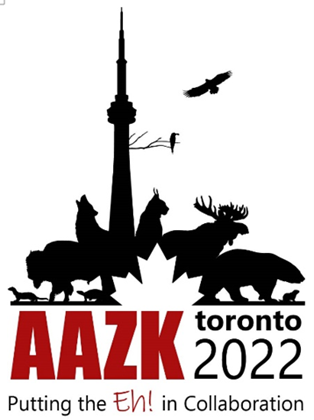 October 13th - October 17th
2022

Toronto, Ontario, Canada*

*Don’t forget 
your passport!

https://www.aazk2022.org/
[Speaker Notes: Use this slide to to advertise future conference hosts. 
All future conference hosts and dates are published on the AAZK website.
Videos about each upcoming conference can be found on the AAZK Facebook page for your enjoyment.]
Future AAZK National Conferences
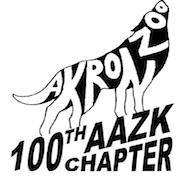 September 17th - 21st
2023

Akron, Ohio
[Speaker Notes: Use this slide to to advertise future conference hosts. 
All future conference hosts and dates are published on the AAZK website.
Videos about each upcoming conference can be found on the AAZK Facebook page for your enjoyment.]
Future AAZK National Conferences
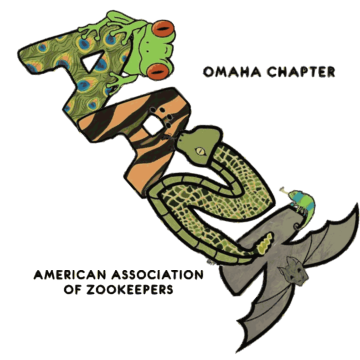 Dates TBD
2024

Omaha, Nebraska
[Speaker Notes: Use this slide to to advertise future conference hosts. 

All future conference hosts and dates are published on the AAZK website.]
Future AAZK National Conferences
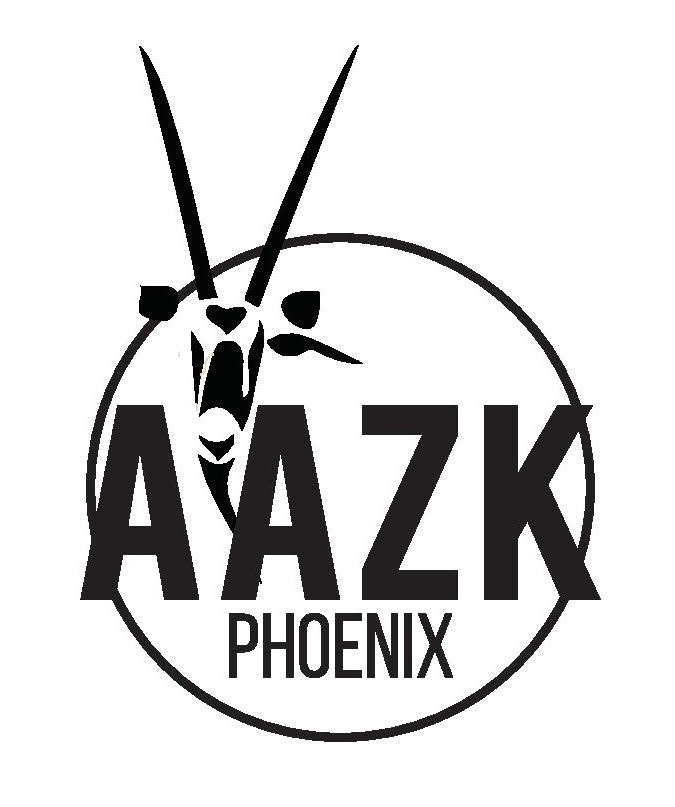 Dates TBD
2025

Phoenix, Arizona
[Speaker Notes: Use this slide to to advertise future conference hosts. 

All future conference hosts and dates are published on the AAZK website.]
[Speaker Notes: Access to AAZK C.O.R.E. is a membership benefit available at all INDIVIDUAL membership levels - professional, affiliate and student.  This is a world-class training opportunity that will connect you with professional resources and courses on a variety of topics, in collaboration with the San Diego Zoo Wildlife Alliance Academy.  This member benefit offers a catalog of DIY courses designed so that you can take them at your own pace and save them to revisit later.
In partnership with AAZK C.O.R.E., San Diego Zoo Wildlife Alliance is offering a 10% discount for AAZK members off the annual cost of an individual Academy subscription that will provide member access to the complete catalog of Academy Courses. Also, the San Diego Zoo Wildlife Alliance Academy has subscription rates that offer an incredible value for AAZK Institutional Members and AAZK Chapters.  This is a tremendous opportunity for continuing education and career advancement for Chapter Members through AAZK C.O.R.E and the San Diego Zoo Wildlife Alliance Academy®. 
For more information about San Diego Zoo Wildlife Alliance Academy courses, or to subscribe to the San Diego Zoo Wildlife Alliance Academy Newsletter, please contact Linda Duca at lduca@cypherworx.com]
[Speaker Notes: AAZK media, AAZK conferences, and AAZK chapters are venues to exchange information in the fields of husbandry, environmental enrichment, behavioral training and conservation.

Through workshops, conferences, newsletters, and Internet forums, AAZK helps animal care staff stay current in the fields of husbandry, training, enrichment,  nutrition, and conservation. Well- educated keepers using modern techniques means the animals in their care benefit tremendously.  AAZK also provides networking and fundraising opportunities that support animal care, AAZK activities and conservation efforts.]
[Speaker Notes: Affiliates members are HUGE part of AAZK! Whether you are a part time keeper, seasonal, volunteer, docent, curator, supervisor, assistant curator vet tech, vet, nutrition staff, maintenance, horticulture, education, guest services, etc. It Takes A Zoo!

Check out these AMAZING infographics that the National Zoo Keeper Week Program designed in 2020 to showcase how important you are to the mission, vision and purpose of AAZK and your facilities.]